UNIVERSIDADE ABERTA DO SUS - UNASUSUNIVERSIDADE FEDERAL DE PELOTAS - UFPELESPECIALIZAÇÃO EM SAÚDE DA FAMÍLIAMODALIDADE À DISTÂNCIATURMA 4
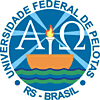 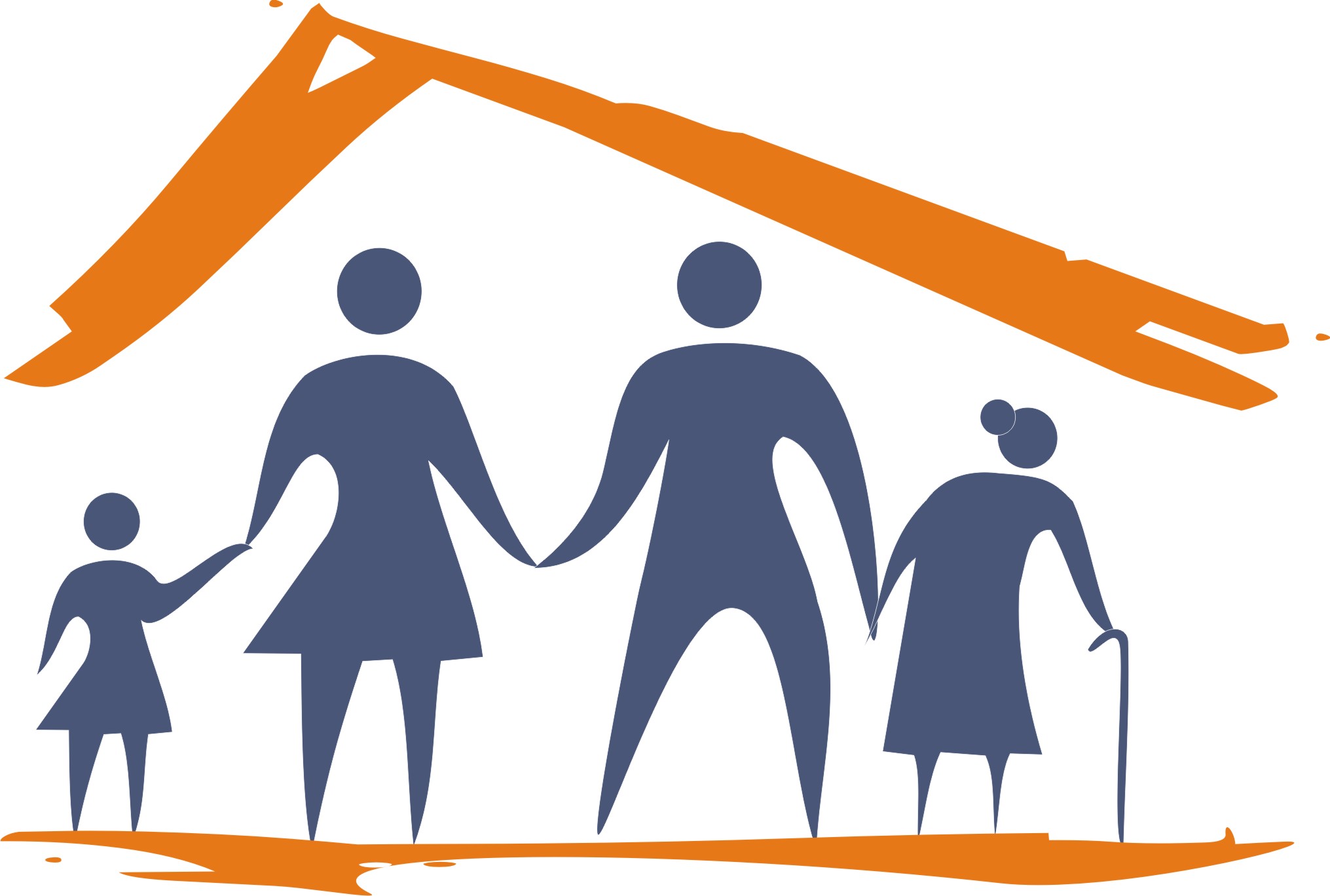 IMPLANTAÇÃO DO PROGRAMA SAÚDE DO IDOSO NA UNIDADE DE SAÚDE DR. ALBUQUERQUE, CAPITÃO GERVÁSIO OLIVEIRA – PI
Igor Reis Coelho
Introdução
Importância e motivação
Idoso: programa direcionado e específico
Qualificação da assistência
Mudanças: concepções de profissionais, gestores e usuários
Município beneficiado - Capitão Gervásio Oliveira
Geografia
Economia 
População
Introdução
Unidade Básica Beneficiada - Centro de Saúde Dr. Albuquerque 
Localização
Estrutura
Recursos humanos
Ação programática antes da Intervenção
Inexistente
Idosos: assistidos e dispersos em outros programas
Objetivo
Melhorar a Atenção à Saúde do Idoso na área de cobertura Unidade Básica de Saúde Dr. Albuquerque
Metodologia
Ações
Monitoramento e avaliação da assistência oferecida
Atendimento oferecido: revisão e análise
Farmácia Básica: avaliação mensal
Metodologia
Ações
Organização e gestão do serviço
Caderneta de saúde da pessoa idosa, fichas-espelho, livros de anotação e planilha eletrônica de coleta de dados
Visitas domiciliares
Busca ativa
Solicitação de exames complementares
Avaliação para prótese dentária e orientações sobre autoexame da boca
Metodologia
Ações
Promoção do engajamento público
Informações sobre a ação programática
Prevenção e Educação em Saúde
Atividades coletivas
Metodologia
Ações
Qualificação da prática clínica
Temas relacionados à ação programática: apresentação e discussão
Materiais necessários: verificação na UBS
Aplicação da Avaliação Multidimensional Rápida
Emprego da caderneta de saúde da pessoa idosa
Objetivos, Metas e Resultados
Objetivo 1 Ampliar a cobertura de acompanhamento de idosos 
Meta 1 Ampliar a cobertura dos idosos da área com acompanhamento na unidade de saúde para 100%.
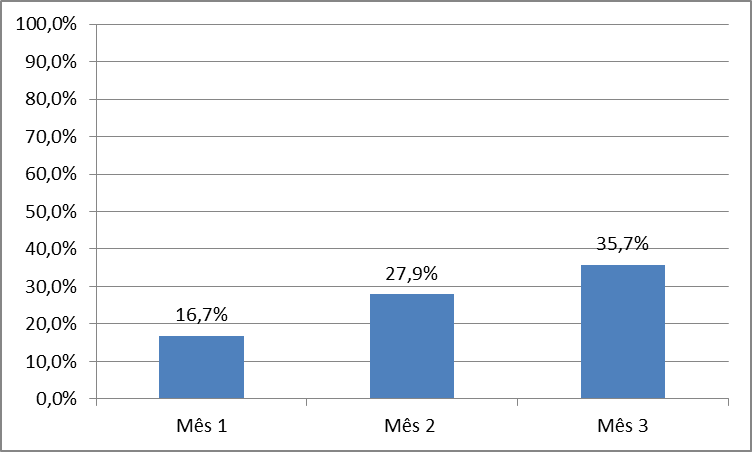 FIGURA 1- Cobertura da atenção à saúde do idoso, ESF Dr. Albuquerque, Capitão Gervásio Oliveira - PI, 2014.
Objetivos, Metas e Resultados
Meta 2 Cadastrar 100% dos idosos acamados ou com problemas de locomoção.
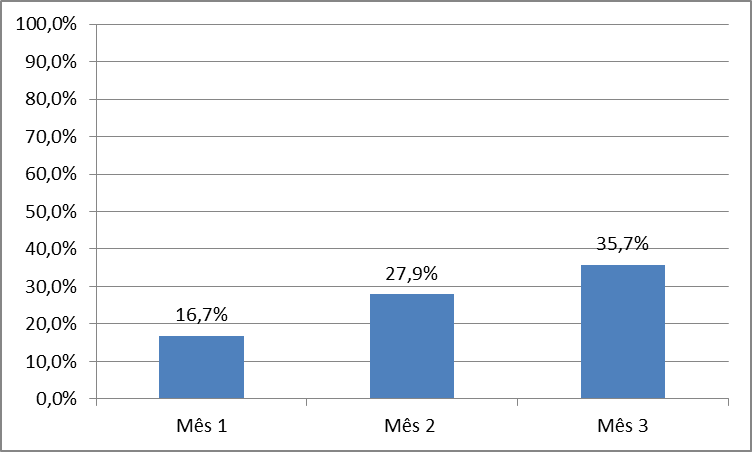 FIGURA 2- Proporção de idosos acamados ou com problemas de locomoção   cadastrados, ESF Dr. Albuquerque, Capitão Gervásio Oliveira - PI, 2014. Fonte: Planilha coleta de dados,2014
Objetivos, Metas e Resultados
Meta 3- Realizar visita domiciliar a 100% dos idosos acamados ou com problemas de locomoção.
FIGURA 3 - Proporção de idosos acamados ou com problemas de locomoção que receberam visita domiciliar, ESF Dr. Albuquerque, Capitão Gervásio Oliveira - PI, 2014
Objetivos, Metas e Resultados
Meta 4 Rastrear 70% dos idosos para Hipertensão Arterial Sistêmica (HAS).
FIGURA 4 - Proporção de idosos rastreados para Hipertensão Arterial Sistêmica (HAS), ESF Dr. Albuquerque, Capitão Gervásio Oliveira - PI, 2014
Objetivos, Metas e Resultados
Meta 5 Rastrear 70% dos idosos com pressão arterial sustentada maior que 135/80 mmHg para Diabetes Mellitus (DM).
FIGURA 5 - Proporção de idosos com pressão arterial sustentada maior que 135/80    mmHg rastreados para Diabetes Mellitus, ESF Dr. Albuquerque, Capitão Gervásio Oliveira - PI, 2014
Objetivos, Metas e Resultados
Meta 6 Ampliar a cobertura de primeira consulta odontológica para 50% dos idosos
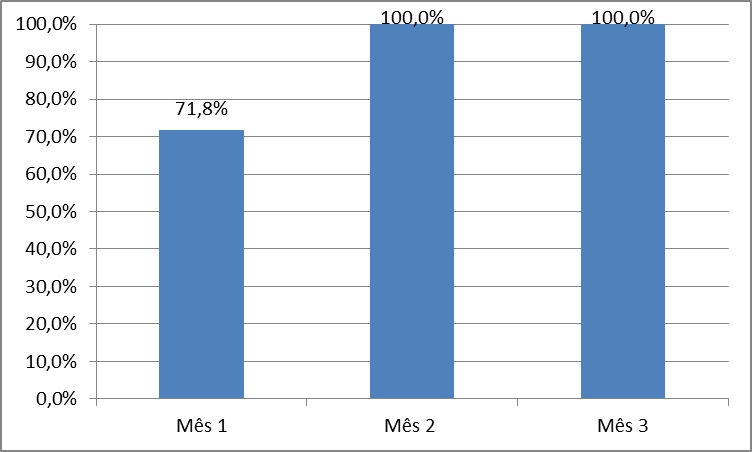 FIGURA 6 - Proporção de idosos com primeira consulta odontológica programática, ESF Dr. Albuquerque, Capitão Gervásio Oliveira - PI, 2014
Objetivos, Metas e Resultados
Meta 7 Realizar visita domiciliar odontológica de 70% dos idosos acamados ou com dificuldade de locomoção
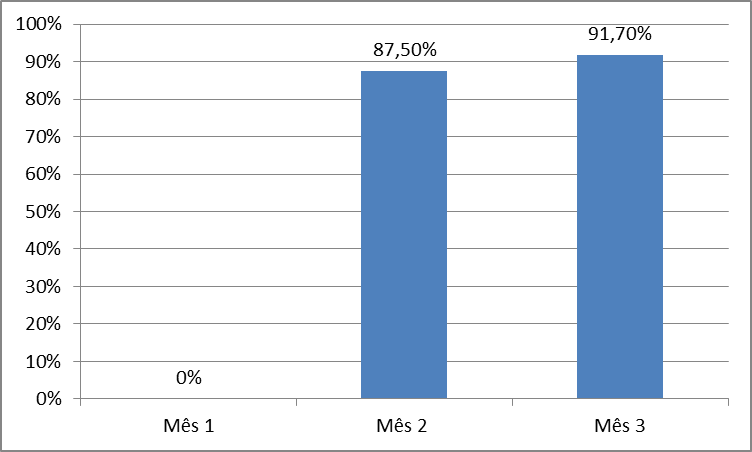 FIGURA 7 - Proporção de idosos acamados ou com dificuldade de locomoção que receberam visita domiciliar odontológica, ESF Dr. Albuquerque, Capitão Gervásio Oliveira - PI, 2014
Objetivos, Metas e Resultados
Objetivo 2 Melhorar a adesão dos idosos ao Programa de Atenção à Saúde do Idoso 
Meta 8 Buscar 70% dos idosos faltosos às consultas programadas.
Figura 8 - Proporção de idosos faltosos às consultas programadas que receberam busca ativa, ESF Dr. Albuquerque, Capitão Gervásio Oliveira - PI, 2014.
Objetivos, Metas e Resultados
Objetivo 3 Melhorar a qualidade da atenção ao idoso na unidade de saúde
Meta 9 Realizar Avaliação Multidimensional Rápida em 40% dos idosos da área de abrangência.
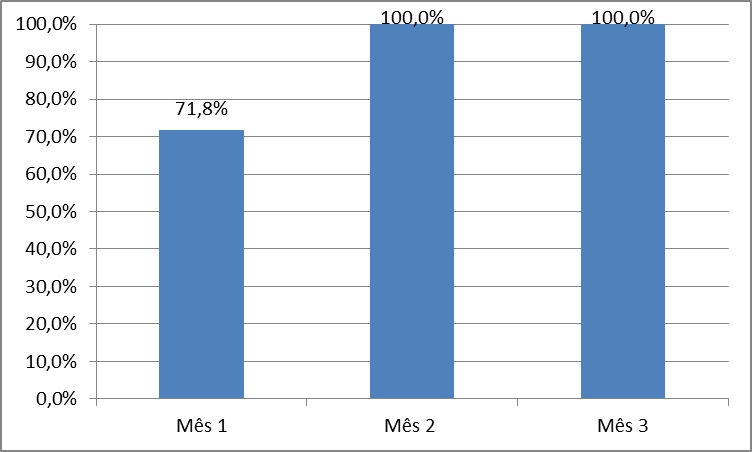 Figura 9 - Proporção de idosos da área de cobertura com avaliação multidimensional rápida em dia, ESF Dr. Albuquerque, Capitão Gervásio Oliveira - PI, 2014.
Objetivos, Metas e Resultados
Meta 10 Realizar exame clínico apropriado em 100% das consultas.
Figura 10 - Proporção de idosos com exame clínico apropriado, ESF Dr. Albuquerque, Capitão Gervásio Oliveira - PI, 2014.
Objetivos, Metas e Resultados
Meta 11 Realizar a solicitação de exames complementares periódicos em 70% dos idosos hipertensos e/ou diabéticos.
FIGURA 11 - Proporção de idosos hipertensos e/ou diabéticos com exames complementares periódicos em dia, ESF Dr. Albuquerque, Capitão Gervásio Oliveira - PI, 2014.
Objetivos, Metas e Resultados
Meta 12 Avaliar acesso aos medicamentos prescritos em 50% dos idosos
Figura 12 - Proporção de idosos com acesso aos medicamentos prescritos, ESF Dr. Albuquerque, Capitão Gervásio Oliveira - PI, 2014.
Objetivos, Metas e Resultados
Meta 13 Concluir o tratamento odontológico em 50% dos idosos com primeira consulta odontológica programática.
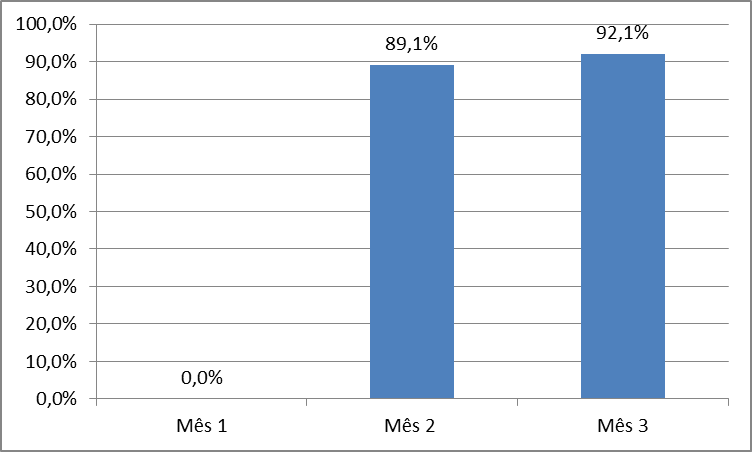 FIGURA 13 - Proporção de idosos com primeira consulta odontológica programática e com tratamento odontológico concluído, ESF Dr. Albuquerque, Capitão Gervásio Oliveira - PI, 2014
Objetivos, Metas e Resultados
Meta 14 Avaliar alterações de mucosa bucal em 40% dos idosos cadastrados.
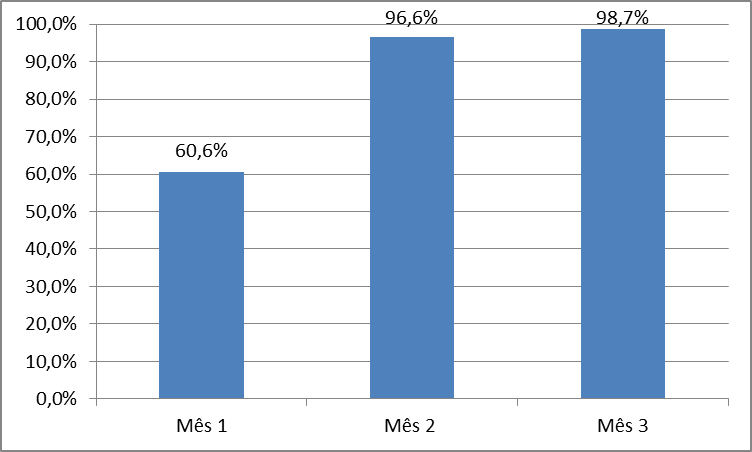 FIGURA 14 - Proporção de idosos cadastrados na ação programática com avaliação para alterações de mucosa bucal, ESF Dr. Albuquerque, Capitão Gervásio Oliveira - PI, 2014.
Objetivos, Metas e Resultados
Meta 15 Avaliar necessidade de prótese dentária em 50% dos idosos com primeira consulta odontológica.
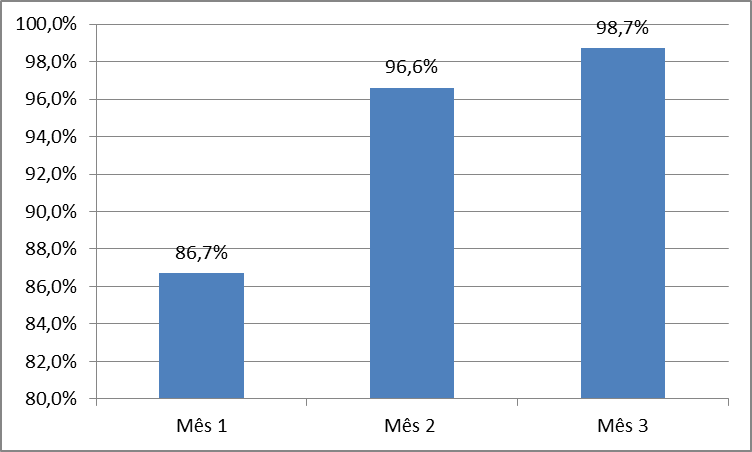 FIGURA 15 - Proporção de idosos com primeira consulta odontológica programática avaliados para uso de prótese dentária, ESF Dr. Albuquerque, Capitão Gervásio Oliveira - PI, 2014.
Objetivos, Metas e Resultados
Objetivo 4 Melhorar registros das informações 
Meta 16 Manter registro específico de 50% das pessoas idosas.
Meta 17 Distribuir a Caderneta de Saúde da Pessoa Idosa a 50% dos idosos cadastrados.
Objetivos, Metas e Resultados
Objetivo 5 Mapear os idosos de risco da área de abrangência 
Meta 18 Rastrear 80% das pessoas idosas para risco de morbimortalidade.
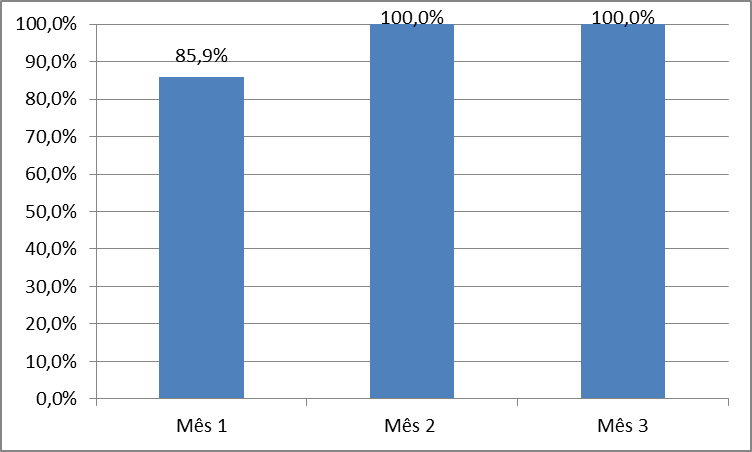 FIGURA 16 - Proporção de idosos cadastrados no programa e com avaliação de risco para morbimortalidade em dia, ESF Dr. Albuquerque, Capitão Gervásio Oliveira - PI, 2014.
Objetivos, Metas e Resultados
Meta 19 Investigar a presença de indicadores de fragilização na velhice em 80% das pessoas idosas.
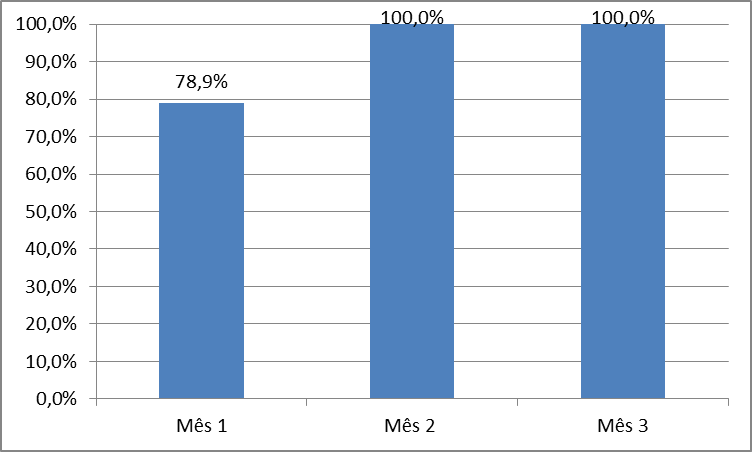 FIGURA 17 - Proporção de idosos cadastrados no programa e com avaliação de fragilização na velhice em dia, ESF Dr. Albuquerque, Capitão Gervásio Oliveira - PI, 2014.
Objetivos, Metas e Resultados
Meta 20 Avaliar a rede social de 100% dos idosos
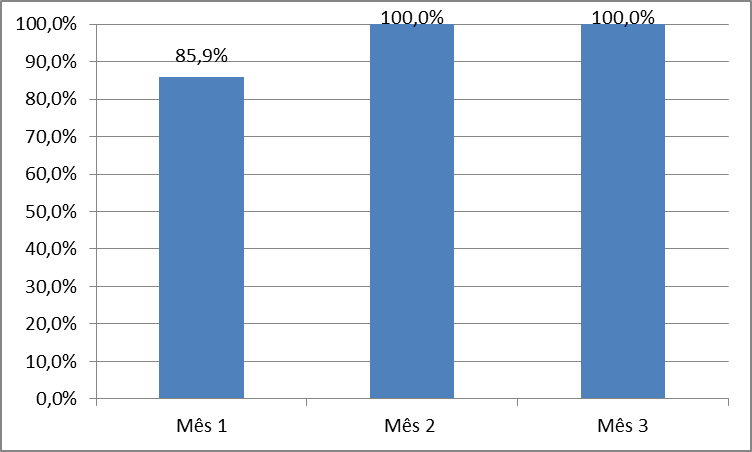 Figura 18 - Proporção de idosos cadastrados no programa e com avaliação de rede social em dia, ESF Dr. Albuquerque, Capitão Gervásio Oliveira - PI, 2014.
Objetivos, Metas e Resultados
Meta 21 Realizar avaliação de risco em saúde bucal em 50% dos idosos.
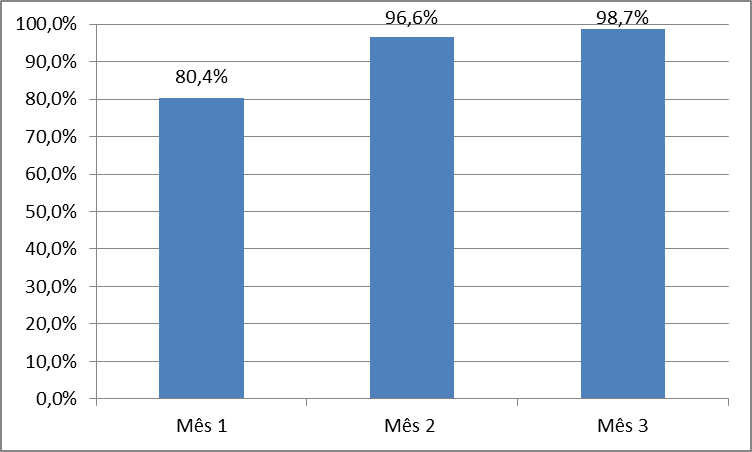 FIGURA 19 - Proporção de idosos cadastrados no programa e com avaliação de risco em saúde bucal em dia, ESF Dr. Albuquerque, Capitão Gervásio Oliveira - PI, 2014.
Objetivos, Metas e Resultados
Objetivo 6 Promover a saúde
Meta 22 Garantir orientação nutricional para hábitos alimentares saudáveis a 50% das pessoas idosas.
FIGURA 20 - Proporção de idosos cadastrados no programa e com orientações para hábitos alimentares saudáveis, ESF Dr. Albuquerque, Capitão Gervásio Oliveira - PI, 2014.
Objetivos, Metas e Resultados
Meta 23 Garantir orientação para a prática de atividade física regular a 50% dos idosos.
FIGURA 21 - Proporção de idosos cadastrados no programa e com orientações para a prática de atividade física regular, ESF Dr. Albuquerque, Capitão Gervásio Oliveira - PI, 2014.
Objetivos, Metas e Resultados
Meta 24 Garantir orientações individuais sobre higiene bucal para 50% dos idosos cadastrados com primeira consulta odontológica programática.
FIGURA 22 - Proporção de idosos com primeira consulta odontológica programática e com orientações individuais sobre higiene bucal, ESF Dr. Albuquerque, Capitão Gervásio Oliveira - PI, 2014
Objetivos, Metas e Resultados
Meta 25 Garantir ações coletivas de educação em saúde bucal para 40% dos idosos cadastrados.
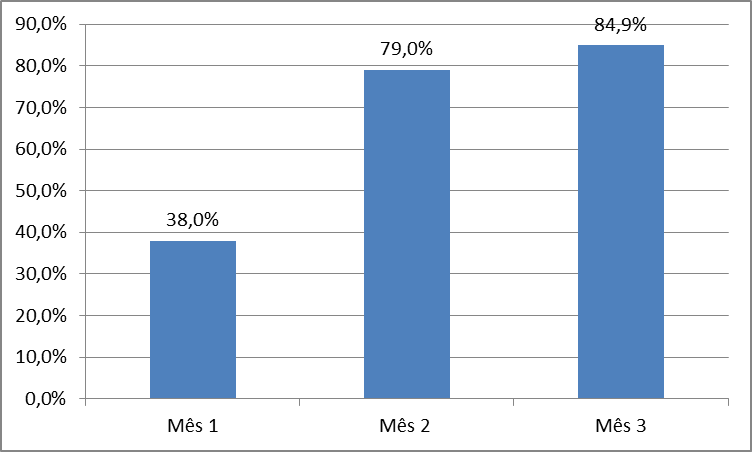 FIGURA 23 - Proporção de idosos cadastrados no programa e com participação em ações coletivas de saúde bucal, ESF Dr. Albuquerque, Capitão Gervásio Oliveira - PI, 2014.
Resultados
Inclusão no programa: 152 indivíduos – 35,7% do total
Meta: todos os 426 idosos
Inclusão: 38,7%  dos idosos acamados/com dificuldade de locomoção
Meta: 100%
Visita domiciliar: todos os incluídos no programa
Meta: 100%
Resultados
Rastreio de Hipertensão Arterial Sistêmica/Diabetes Mellitus: cobertura total
Meta: 100%
Primeira consulta odontológica: todos os usuários cadastrados
Meta: 100%
Visita domiciliar odontológica: 11 idosos (91,7% do total)
Meta: 70% dos idosos da área de cobertura
Resultados
Busca ativa: todos os casos faltosos
Meta: 70% dos faltosos
Avaliação multidimensional rápida: todos os usuários cadastrados
Meta: 40% dos indivíduos da área de abrangência
Tratamento odontológico concluído: 92,1% dos cadastrados
Meta: 107 indivíduos
Resultados
Alterações de mucosas: 150 indivíduos avaliados
Meta: 170 idosos
Prótese dentária: 150 indivíduos avaliados
Meta: 50% dos idosos com primeira consulta odontológica programática
Risco de morbimortalidade: todos os cadastrados
Meta: 80% dos cadastrados
Resultados
Fragilização na velhice: todos os cadastrados avaliados
Meta: 80% dos cadastrados
Rede social: 152 idosos avaliados
Meta: todos os idosos da área de cobertura
Risco em saúde bucal: 150 usuários avaliados
Meta: 107 indivíduos
Resultados
Alimentação saudável/atividade física: todos os cadastrados orientados
Meta: 50% dos cadastrados
Orientação individual sobre higiene bucal: 150 indivíduos
Meta: 50% entre aqueles com primeira consulta programada
Ações coletivas de saúde bucal: 84,9% participaram
Meta: 40% dos cadastrados
Discussão
Importância da Intervenção
Para a equipe
Atualização do conhecimento
Integração e troca de experiências
Aperfeiçoamento técnico, humano e profissional
Para o serviço
População idosa com programa exclusivo
Agendamento de consulta
Discussão
Importância da Intervenção
Para a comunidade
Avanço na saúde bucal
Prevenção e Educação em Saúde
Novas condutas e avaliações
Assistência: ampliada e melhorada
Discussão
Incorporação da Intervenção
Perfeitamente viável 
Conscientização de todos
Disponibilização dos materiais impressos
Discussão
Para continuação 
Ação programática: divulgada
Atividades desenvolvidas: mantidas
Inclusão de novos usuários
Inauguração da Academia da Saúde
Caderneta de saúde da pessoa idosa: distribuída
Reflexão Crítica – Processo Pessoal de Aprendizagem
Expectativas iniciais
Satisfatório
Às vezes, cansativo e repetitivo
Sensação 
“Especialização”: políticas e portarias do Ministério da Saúde
Boa oportunidade
Atenção Primária em Saúde: novo olhar
Reflexão Crítica – Processo Pessoal de Aprendizagem
Prática profissional
Aperfeiçoamento técnico
Amadurecimento e mudanças de práticas
Conhecimento sobre Atenção Primária em Saúde
Aprendizados
Processo de trabalho
Qualificação da prática clínica